Semantisatieverhaal AA:
We weten allemaal dat er een overstroming kan ontstaan als er noodweer is, als het heel slecht weer is. Een groot gebied, een groot stuk land, een streek loopt dan vol met water. Maar weten jullie ook dat je wateroverlast kan krijgen als je vergeet een kraan dicht te draaien? Mij overkwam dat afgelopen weekend. Normaal, zoals het meestal is, wacht ik gewoon even in de badkamer tot het bad vol is. Maar zaterdag was ik extreem druk. Ik was heel erg druk met allerlei klusjes. En daarom vergat ik dat ik de kraan had opengedraaid. Ik herinnerde me dat pas weer toen ik de waterdruppels beneden aan het plafond zag. Dat is natuurlijk vervelend maar vooral ook heel erg gevaarlijk. Als het water namelijk ook in de lamp stroomt, kun je zomaar kortsluiting krijgen. En dan wordt de stroom in huis automatisch uitgeschakeld. De stroom, zo noemen we de kracht waardoor iets werkt, de elektriciteit. Dus zo snel ik kon rende ik de trap op naar de badkamer. Ik zag natuurlijk direct dat het bad overstroomde, het bad was zo vol dat het water over de rand stroomde en draaide zo snel mogelijk de kraan dicht. En om te voorkomen dat het water ook naar de slaapkamers zou stromen, probeerde ik het tegen te houden. Ik had natuurlijk geen schot, geen muurtje dat ik ergens neer kon zetten, dus ik gebruikte een stapel handdoeken. Gelukkig hielp dat ook! (eventueel extra dia)Wie van jullie heeft dit ook wel eens meegemaakt?
AA
[Speaker Notes: Woordenoverzicht

het noodweer: het heel slechte weer
extreem: heel erg
normaal: zoals het meestal is
het gebied: het stuk land, de streek
overstromen: zo vol zijn dat het water over de rand stroomt
de stroom: de kracht waardoor iets werkt, de elektriciteit
het schot: het muurtje dat je ergens kunt neerzetten]
Gerarda Das
Marjan ter Harmsel
Mandy Routledge
Francis Vrielink
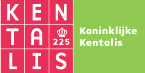 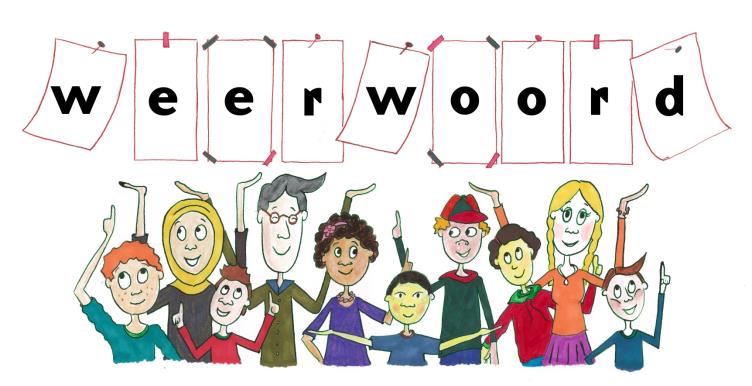 Week 38  – 17 september 2024
Niveau AA
het noodweer
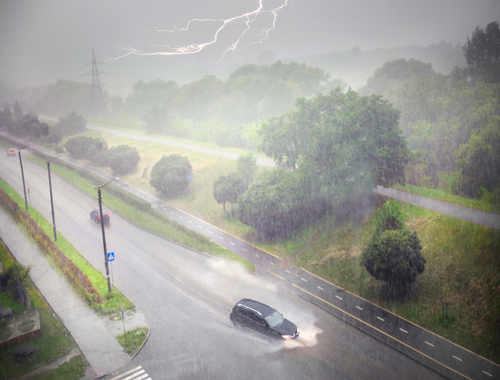 het gebied
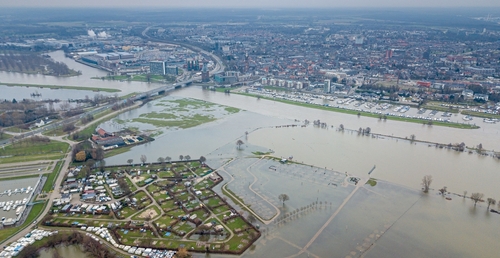 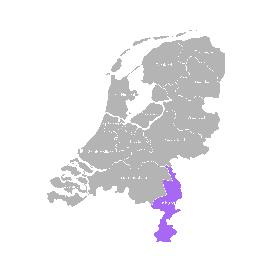 normaal
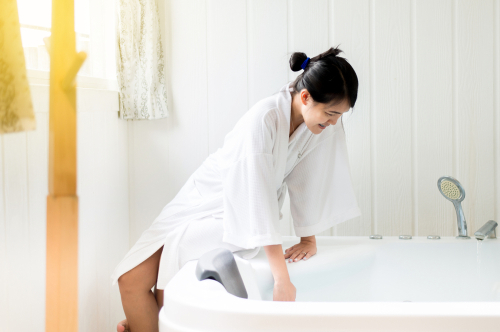 extreem
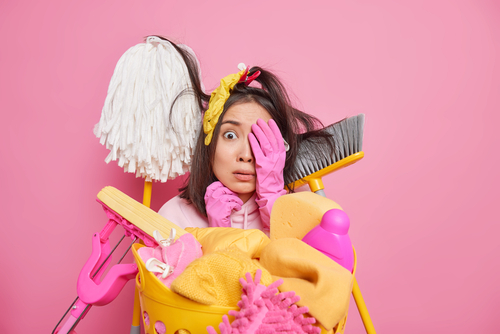 de stroom
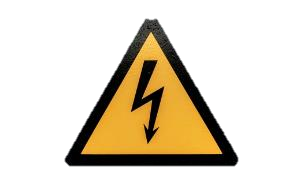 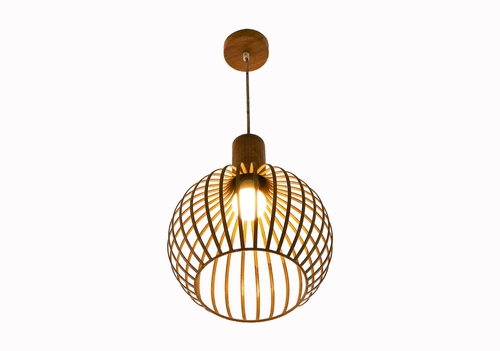 overstromen
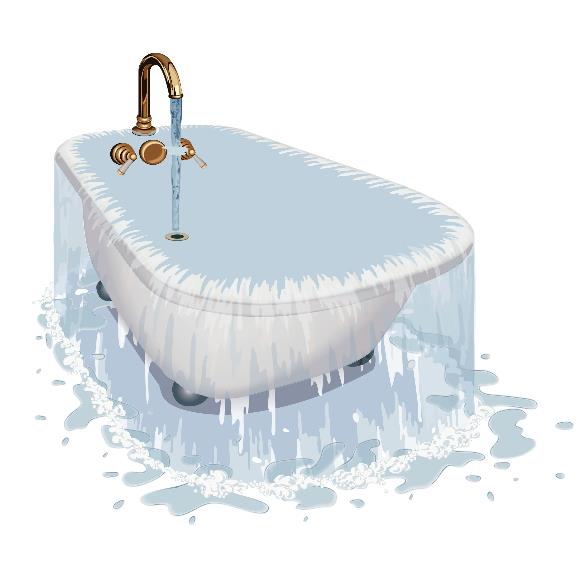 het schot
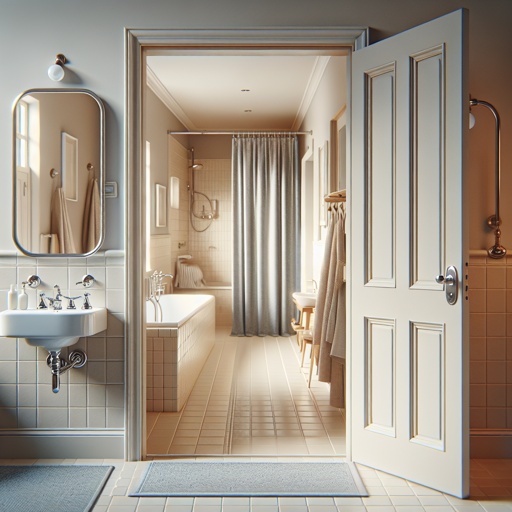 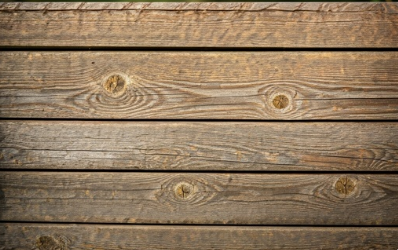 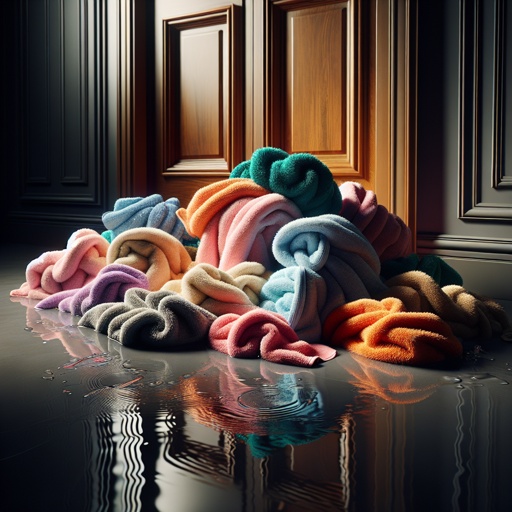 Op de woordmuur:
normaal
extreem
= heel erg

 
 
 
 
   


Afgelopen weekend was ik extreem druk.
= zoals het meestal is
 
 
 
  




Normaal wacht ik tot het bad volgelopen is.
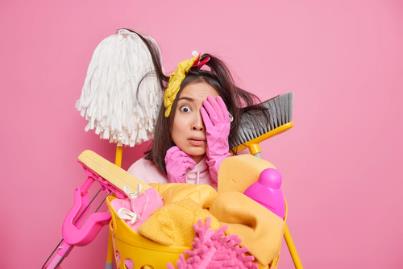 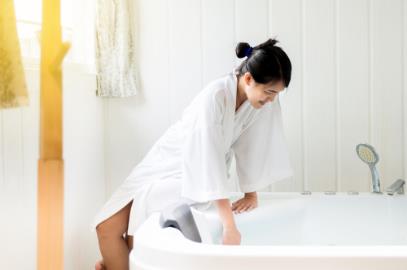 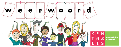 = het stuk land, de streek
het gebied
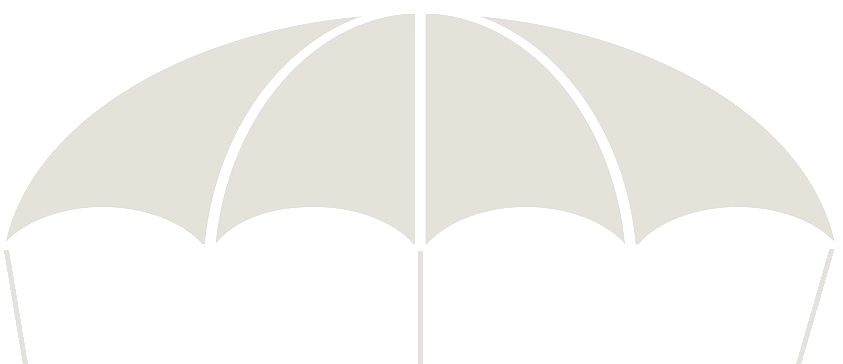 Limburg
de Wadden
de Veluwe
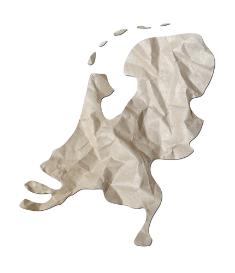 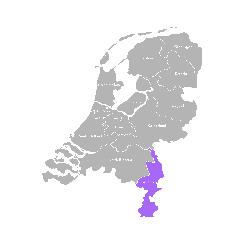 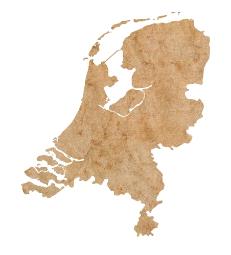 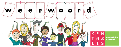 het noodweer
= het heel slechte weer
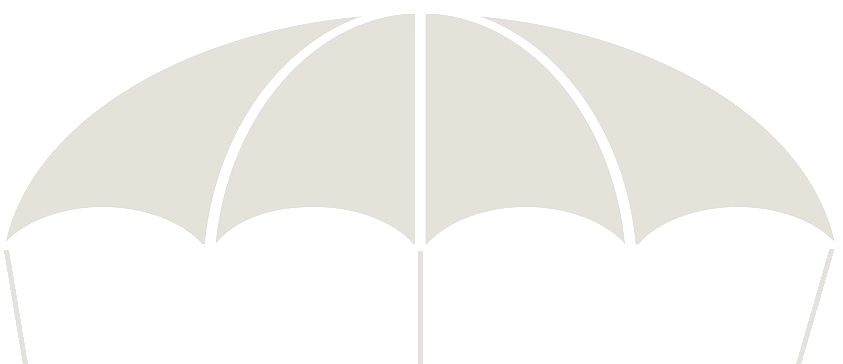 de stortbui
het onweer
de orkaan
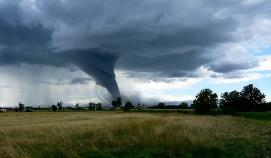 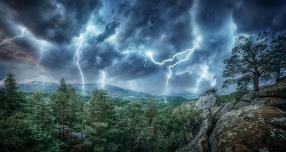 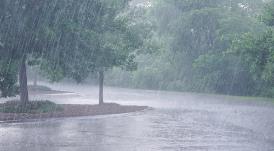 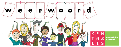 de kraan
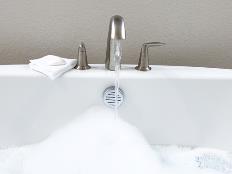 vollopen
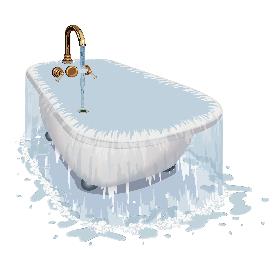 overstromen
= zo vol zijn dat het water over de rand stroomt
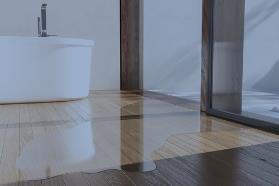 de wateroverlast
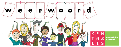 de meterkast
het stopcontact
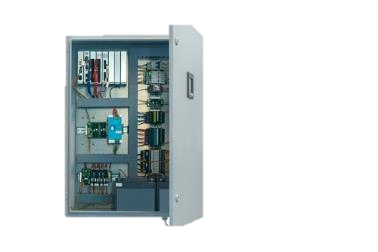 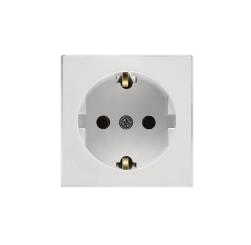 de stroom
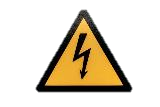 = de kracht waardoor iets werkt, de elektriciteit
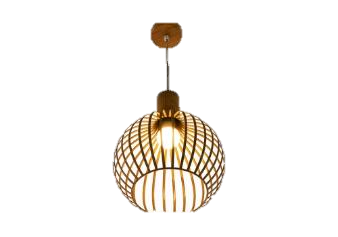 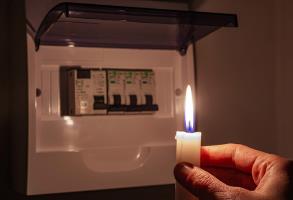 de stroomuitval
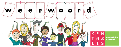 het schot= het muurtje dat je ergens kunt neerzetten








Als je bang bent dat je huis overstroomt, kun je het schot neerzetten.
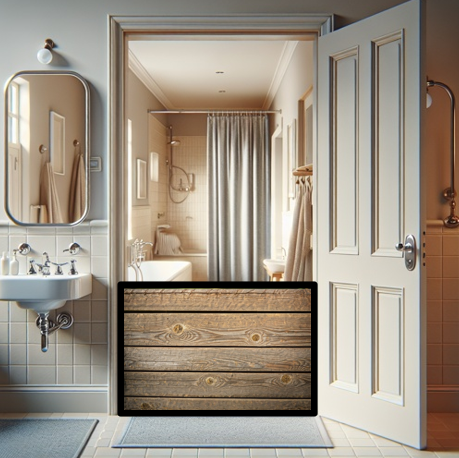 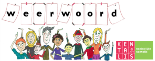